Дистанционное музыкальное занятие для детей средней группы
Приветствие «Здравствуйте!»Рекомендации родителям: Выполняйте вместе с ребенком ритмические движения ориентируясь на слова развивая при этом не только ритмический слух у ребенка и умение действовать согласованно, но и доброжелательное отношение
Здравствуй, солнышко – дружок, (руки вверх, «фонарики»)
Здравствуй, носик – пятачок (указательным пальцем показываем носик)
Здравствуйте, губки (показываем губки)
Здравствуйте, зубки (показываем зубки)
Губками «почмокали» («чмокаем»)
Зубками «пощёлкали» («щёлкаем»)
Ручки вверх подняли (поднимаем ручки вверх)
И ими помахали (машем ладошками)
А теперь все вместе –
«Здравствуйте!» - сказали (хором здороваемся)
Восприятие музыки (слушание)Рекомендации родителям: 1. Рассмотреть с ребенком картинку. Спросить, кто изображен на ней.Какие они ростом? Что они делают? (маленькие, маршируют).
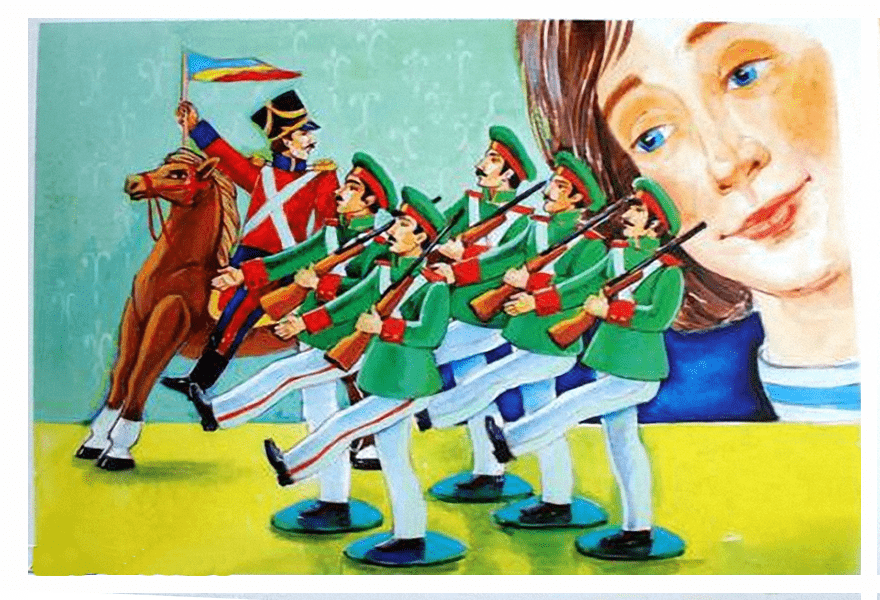 Предложите ребёнку прослушать музыкальное произведение «Марш солдатиков» музыка Е.Юцкевич(щелкните мышкой в левом нижнем углу слайда) Обратить внимание детей на то, что в марше звучат высокие звуки: солдатики маленькие, и шаги у них маленькие, и звуки от их шагов тоненькие и высокие.  Предложить детям прослушать марш ещё раз и помаршировать, как солдатики.
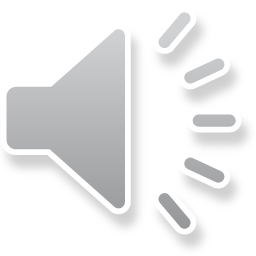 Пальчиковая гимнастика«Овечка»Рекомендации родителям: Выполняйте  с ребенком движения пальчиковой гимнастики одновременно проговаривая текст, развивая при этом мелкую моторику, координацию движений пальцев рук
Пение (подпевание) «Песенка про хомячка» музыка и слова М.АбелянРекомендации для родителей: Предложите ребёнку вспомнить песенку, послушать аудиозапись. Окажите ребёнку помощь в повторении и запоминании слов песни. (Щёлкните мышкой в левом нижнем углу слайда)При желании предложите пропеть песенку ещё раз.
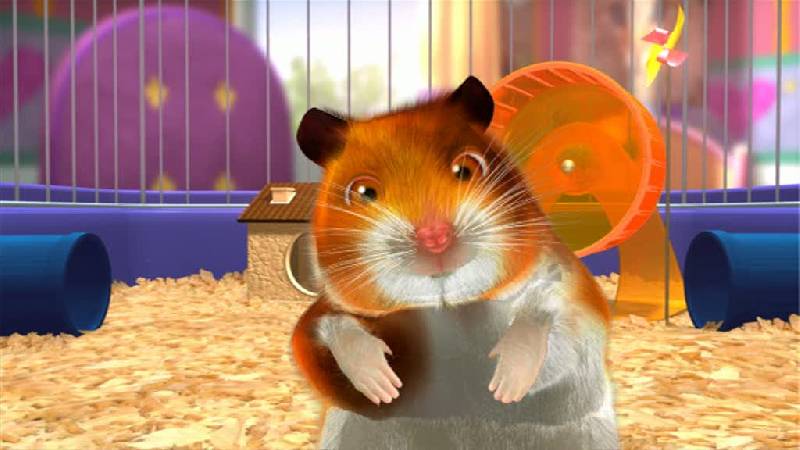 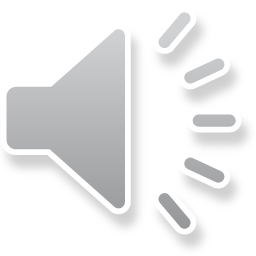 Музыкально игра«Лётчики на аэродром» Рекомендации для родителей: Предложите ребёнку поиграть  в музыкальную игру. В начале дети сидят на «корточках» (на колесах), встают и заводят мотор (руками, согнутыми в локтях, вращать перед собой). Затем самолёты летят. При  команде «внимание, посадка» им нужно изобразить животное(кенгуру, пингвина, обезьяну, змею, тигра и цаплю).  (щёлкнуть мышкой по картинке)
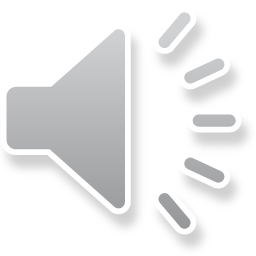 Снимите игру ребенка на видео и отправьте для отчета
До свидания,
 до новых встреч!